NORSAR AS72/SPITS Power System Upgrade
Sindre Sørheim Stokkan, Bjørn Christian Freitag
and Jon Magnus Christensen
NORSAR, Norwegian National Data Centre
P4.2-739
Wind turbine @ 1250 W
8 Solar panels @ 1200 Wp
Battery bank
Upgraded temporarily in 2020
~583 Ah -> 617 Ah
2 WhisperGEN Stirling generators
Heat – 5000 W
Power – 750 W
Güralp rack f0r aquisition and communication
Wind generator @ 1250 W
8 Solar panels @ 3200 Wp
Cummins Diesel generator 17 KVA
Emergency backup only
Eltek UPS @ 1600 Ah
~12 days backup
Communication
TCP/IP to each digitizer
OLD
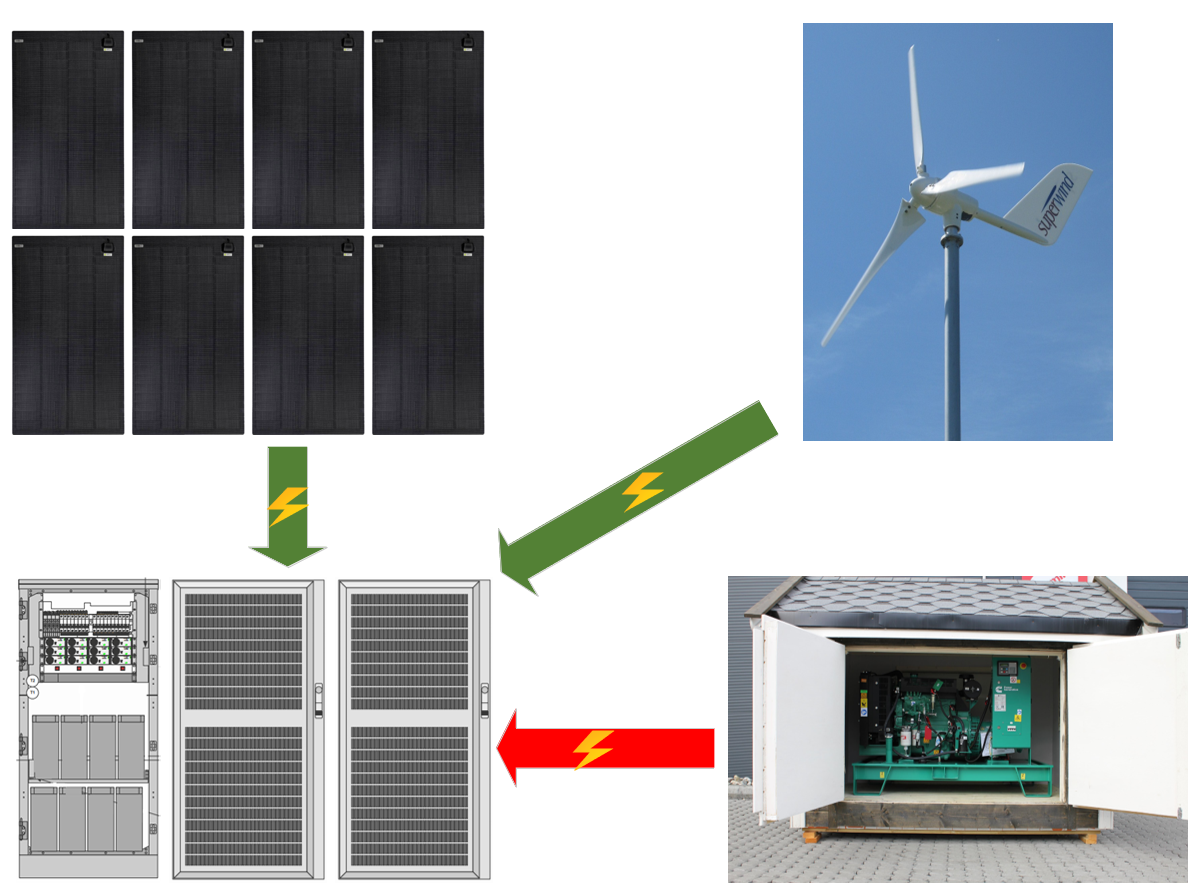 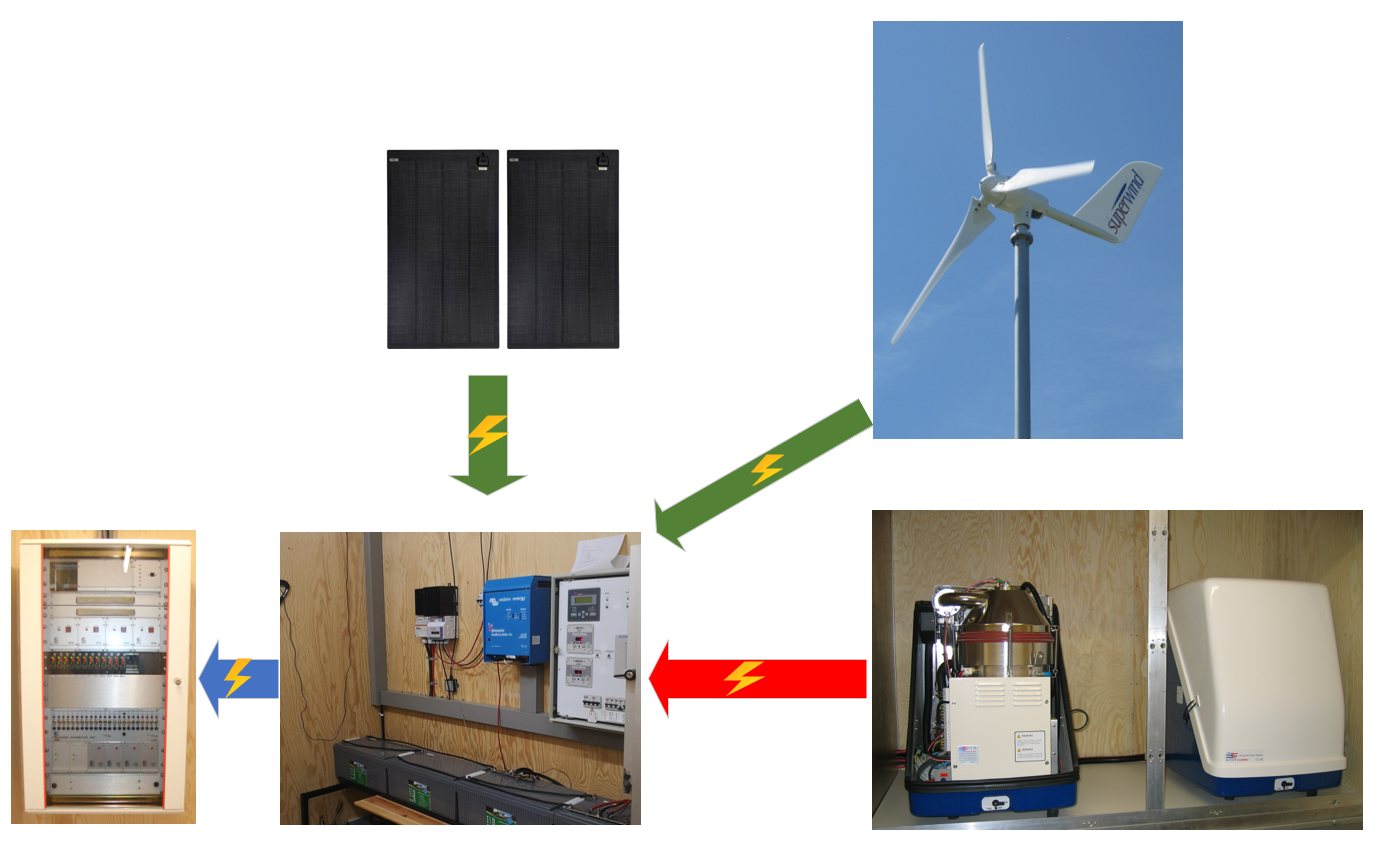 NEW